FLSA changes
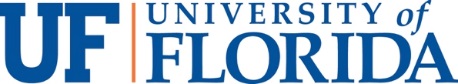 Human Resource Services|  October 2016
Today’s Agenda
Provide brief overview of the FLSA changes 
Review analysis and identified impact
Discuss “path forward”
Changes to the FLSA
Effective December 1, 2016, the minimum salary threshold at which a position will be considered “exempt” from overtime pay will increase to $47,476 annually, or $913 per week
Up from $23,660 annually, or $455 per week
Annualizing an employee’s salary based on partial FTE is not permitted
The annual threshold may be adjusted for 9- and 10-month appointments by applying the $913 weekly amount (9-Month: $35,607.00, 10-Month: $39,806.80)
The salary threshold will be updated every three years
Estimated to be more than $50,000 in 2020
Currently exempt positions below the new salary threshold will be eligible for overtime once the change takes effect, with some exceptions
Assessing Impact—Exemptions
According to DOL guidelines, there is no minimum salary requirement for employees whose “primary duty” is the performance of “teaching, tutoring, instructing or lecturing”:
Given that the performance of these duties is a primary responsibility of any faculty member, including extension county faculty, it is our interpretation that most academic personnel meet that standard
The minimum salary requirement also does not apply to certain licensed or certified doctors or lawyers
An employee who holds the requisite academic degree for the general practice of medicine is exempt from the minimum salary requirement if he or she is engaged in an internship or resident program for the profession—interpreted to apply to residents throughout UF Health, including dentistry and veterinarian medicine
Several categories of student classifications such as graduate assistants and pre-doctoral fellows are not expected to be impacted
Postdoctoral associates who engage only in research activities and do not teach are explicitly not covered by this exemption and will be impacted
Assessing Impact
As of 5/27/2016
*Salary only
**29 of the 72 are less than 1.0 FTE.  In these cases, possible OT was not included in the calculation
Assessing Impact
As of 5/27/2016
Assessing Impact
As of 5/27/2016
Total Postdoctoral Associate: 632
+ ~$650,000 for fringe
26 part-time
*There are 3 adjunct clinical postdoctoral associates not included for whom some additional analysis is warranted
Options
After Review:
Adjust full-time postdoctoral associates to the new salary threshold
Implement salaried non-exempt category for staff and “academic personnel” who cannot be exempted
Allow colleges/departments to adjust based on financial analysis and budget via the special pay increase process
With the recommendation of waiting until after January 1 increase if needed
University Work Group Members
HR:  Jodi Gentry, Melissa Curry, Brent Goodman
CFO:  Mike McKee, Greg Dubois, Linda Orfield, Brian Kuhl, Alan West
Provost’s Office:  Angel Kwolek-Folland, Bill Connellan
General Counsel:  Ryan Fuller
UF Health:  Laura Huntley
IFAS:  Mary Ann Morgan
Research:  Stephanie Gray, Brad Staats
Student Affairs:  Norb Dunkel
FLSA changes
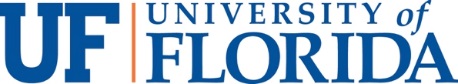 Recommendations for Implementation  |  October 2016